https://www.youtube.com/watch?v=NPDCsi1mbhE&list=PLYv6m6Vy1t0TmEOBpCZbXceoAm9JsqokI&index=1
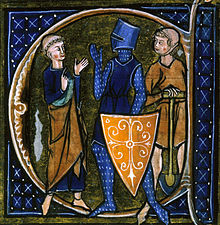 Ortaçağ Avrupası
Üretim tarıma dayanmaktadır. 
Feodal düzen  Üç temel sınıf.
			-Dua edenler, 
			-Savaşanlar 
			-Çalışanlar 

Köken? Uygar Batı Roma (latifundiya) ile barbar Germen (“savaşçı soyluluk” (timokrasi)) sentezi
Batı Roma’nın genişlemesinin durması ve barbar istilaları 
 Ticaret yok olma noktasında 
 Latifundiyalar manorlara yani malikânelere dönüşürler. (Kendi kendine yeten, kapalı ekonomik, toplumsal, siyasal birim) 
 Tüccar ve zanaatçıların öneli kısmı yok olur.
Kent kültürü geriler ve kır kültürü oluşur. (serfler-kiracı çiftçiler / toprak beyi, çiftçilerin koruması (lord/senyör))
Koruyan korunan ilişkisi- süzeren (üstbey)-vassal (altbey) ilişkisi (feodal bey de başkasının korumasında)
Kentlerde tüccarlar ve zanaatçılar lonca örgütlenmesi
Feodal düzenin oluşması
-M.S. 9. yüzyılda tüm kurumlarıyla yerleşerek kesin biçimini alır. 
-Neden? 
*Zırhlı şövalyenin toprak savaşlarındaki başarısı. (Toprak bağışı ve sadakat sözü)
* Atların çektiği ağır saban ile artı ürün elde edilmesi  sayesinde M.S. 10 yyda Pazar yeniden canlanır. 
Monarşi??
-Güç çoğu yerde dağınık
-Fransa gibi yerlerde burjuvazi ticarette birçok senyörün keyfiliğinden kurtulmak için monarşiyi (kral) destekliyor. 
-1215 İngiltere, Magna Carta, feodal beyler kralı imzalamaya zorluyor.
Kilise
	-İkili bir feodal düzen  Toprak sahibi feodal beyler ve Kilise
	-Papazlar, piskoposlar, başpiskoposlar, papalık hiyerarşisi
	-Güç çekişmeleri (mülk sahibi olma, parayla unvan alma, tarikatların oluşması vb)
	-Toplumsal isyanları bastırmada feodal beylerle birlikte hareket  ve 1233’de Engizisyon (işkence, hapis, yakarak öldürme, aforoz-dinden çıkarma).
	- Ortaçağ boyunca Kilise ve devlet tek erk olabilmek için birbirleriyle mücadele eder; ancak alt katmanlar ayaklandığı zaman, onları bastırmak için birleşir.
Haçlı Seferleri
Nedenleri?
-Avrupa’nın kutsal yerleri Müslümanların elinden kurtarıp hac yollarının güvenliğini sağlamak 
-Akdeniz’i İslamiyet'in egemenliğinden almak; 
-Doğu Roma’nın üzerindeki Türk ve Arap baskısını kaldırmak; 
-Nüfusta, tarımsal üretimde, ticarette ve zanaatta canlanmaya başlayan Avrupa’nın yayılmacı eğilim göstermesi; 
-İşsiz ve topraksız kaldığı için haydutluğa başlayan şövalyeleri ve köylüleri düzene sokmak vb.
Sonuç?
	-Uzun vadede feodal düzenin sonu
	-Doğunun malları ile tanışma, ticaretin canlanması, burjuvazinin güçlenmesi
	-Aristokratların haklarını burjuvalara satması
	-Yardım örgütlerinin bankerlik örgütlerine dönüşmesi
	-Antik Yunan ve Roma klasik kültürlerinin yeniden öğrenilmesi
	-Bilimsel ve teknolojik gelişmelerle tanışılması
FEODAL TOPLUMDAN KAPİTALİST BURJUVA TOPLUMUNA GEÇİŞ
Hemen her toplum biçimi, o toplum biçimi değiştirilmedikçe çözümlenemeyecek sorunları içinde barındırır. Feodalizmin sorunları:
Toprak sahipliğinin babadan oğula geçmesi (birden çok oğul varsa???)
Kendi içine kapalı ekonomi ve serflerin sayısının artması (beslenemeyecek kadar artınca kapı dışarı edilmişler; ticarette, keşiflerde ve fabrikalarda çalışmışlardır)
Kapitalist burjuva toplumu, endüstri uygarlığının Avrupa’daki ilk aşamasıdır. Feodal düzenden bu yeni topluma geçiş birçok sürecin sonucudur:
1. Üretim teknolojisi alanında makineleşme ve sermaye birikimi: Ticaret ve artı ürün  nitelikli, standart ve büyük tutarlarda yapılmış mallara ihtiyaç  imalâthaneler ve manifaktür (bir işi parçalara bölüp her parçasını başka bir işçiye yaptırmanın) üretim. 
zamanla makinelerin 
gelişmesi 
 17.yy ilk buhar makinesi
18.yy buhar türbinleri 
Buharlı gemi ve trenler
Fabrikalar
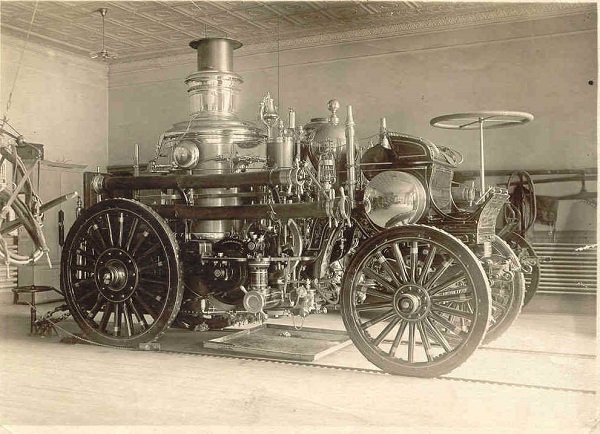 2) Ateşli silahların icadıyla savaş teknolojisi alanındaki değişiklikler,
15. yy tüfek  Sonra toplar.  Kaleler, artık eskisi gibi yıkılmaz değildir. 
Silah üretimi için para kentlerde
Sömürgeleşme
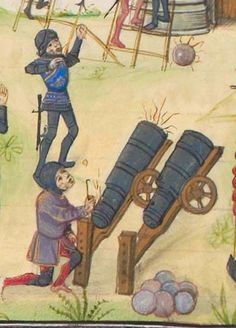 3) Üretim ilişkileri alanındaki devrim (katmanlı toplumdan, başlıcaları proleterya ve burjuvazi olan sınıflı topluma geçiş),
Ticaret gelişti.  zanaatçı ve tüccarlar kentlerde yeni bir toplumsal sınıf  Burjuvazi/Kentsoylu 
Zenginleşme var ama nasıl yönetildikleri ve verecekleri vergiler senyörler (aristokratlar) ve Kilise’nin temsilcisi din adamları tarafından belirleniyor 
Kentlerdeki burjuvaların birlik olması  güç ya da para kullanarak yönetenlerin keyfi isteklerini sınırlandırır ve özgürlüklerini satın alırlar.
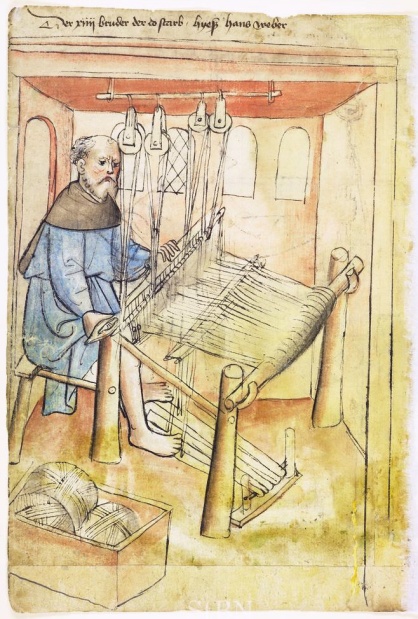 Serfler arttı 1300’lerde tarıma açılacak yeni toprak yok Dokuma endüstrisi (koyun, çitleme, daha az kişiye ihtiyaç) Topraklarından kovulan serflerin imalathanelerde çalışması  işçi sınıfı (proleterya)
 Fabrikasyon üretim ve emekçinin ürettiğine yabancılaşması
4) Siyasal devrim (önce mutlakiyete, sonra burjuva demokrasilerine geçiş),
 Ekonomik ve askeri erk, kentli burjuvaların elinde  burjuvazi siyasal erk de talep etmeye başlıyor. 
Yoksullaşan bazı feodal beylerin kentler üzerindeki ayrıcalıklarını burjuvalara satmaları veya bazı kentlere kendilerini yönetme beratını bağışlamaları Bazı kentlerin zengin tüccarlardan oluşan kent kurullarınca cumhuriyet biçiminde yönetilmeye başlanması ve bağımsızlıklarını ilan etmeleri ile sonuçlanmıştır. (Floransa, Venedik, Cenova vb)
Diğer yerler?? Merkezi gücü destekliyorlar  Krallıklar kuruluyor  Önce arabulucu, kurallar, ticarete destek; sonra keyfi yönetim  Burjuvazinin siyasal erk talebi 
17. yy İngiltere ayaklanmaları (Lordlar Meclisi ve Avam Meclisi yeniden yürürlükte, yasa değişimi, aristokrasi ve burjuva yönetimde söz sahibi)
1789 Fransız devrimi (ardından 1848 devrimi) (Burjuva cumhuriyeti, özgürlükçü fikirlerin öncesinden başlayarak yayılması, İnsan ve Yurttaş Hakları Bildirisi)
1776 Amerikan Bağımsızlık Savaşı
 İnsan ve Yurttaş Hakları Bildirisi insanların özgür doğduğu, eşit koşullarda yaşamaları gerektiği, egemenliğin millete dayanması gerektiği ve yönetenlerin yine millete karşı sorumlu olduğu, insanların zulme karşı direnme haklarının bulunduğu, hiç kimsenin dinsel ya da toplumsal inançları nedeniyle kınanamayacağını söyleyerek önemli bir değişimin temelini oluşturur.
 Kölelik ve serflik, bu siyasal devrim ve sanayi devrimi (emek feodal beye bağlılıktan kurtulup özgürleşmelidir ki fabrikalarda işçi olabilsin) sayesinde kaldırılır.
5) Kültürel aydınlanma (dinsel düşünüşten bilimsel düşünüşe geçiş).
 Hristiyanlık, faize karşı; sade bir yaşam biçimini öngörür. Bu ikisi, zenginleşen burjuvazi için engeldir. 
Endüstriyel üretim bilim sayesinde yaratılan teknolojiye gerek duyar. Bilim desteklenir
Antik Yunan ve Roma’da geliştirilen bilimsel düşünüşe geçiş  Gözlem ve deney ön planda  Yeterli gözlemle tümevarım yöntemiyle neden-sonuç ilişkisi ve “doğa yasası”  Doğanın değişmez fizik yasalarıyla işlediğine ilişkin pozitivist düşünce egemen
Toplum da değişmez yasalarla işler düşüncesi ile 19.yyda gelişen sosyoloji ve psikoloji
 20.yy kuantum mekaniği (fiziğin değişmez yasaları olmadığını, bir olasılıklar dizgesini ortaya koyabileceğini gösterir) ve sosyal bilimlerde antipozitivist, yorumsamacı yaklaşımların ortaya çıkması
RÖNESANS
15. yüzyılda İtalya’da ortaya çıkan ve tüm Avrupa’ya yayılan yeni bir sanat ve mimarlık anlayışıdır Rönesans. Kelime anlamı “yeniden doğuş”tur; Germen istilalarıyla yıkılan uygarlığın (burada Roma Uygarlığı kastediliyor) uzun bir karanlık dönemden sonra yeniden doğduğunu müjdeler bu sözcük. 
*Sanat ve mimari yok mu olmuştu?  Hayır. (kilise, aristokratlar ve burjuvalar yaşatmışlardır)
*Farkı ne? 
	-Antik Yunan ve Roma düşünüşünden ve eserlerinden etkilenilmesi
	-Skolastik düşünceden farklı olarak insanı temel alması
*Matbaanın bulunmasıyla hızla yayılıyor.
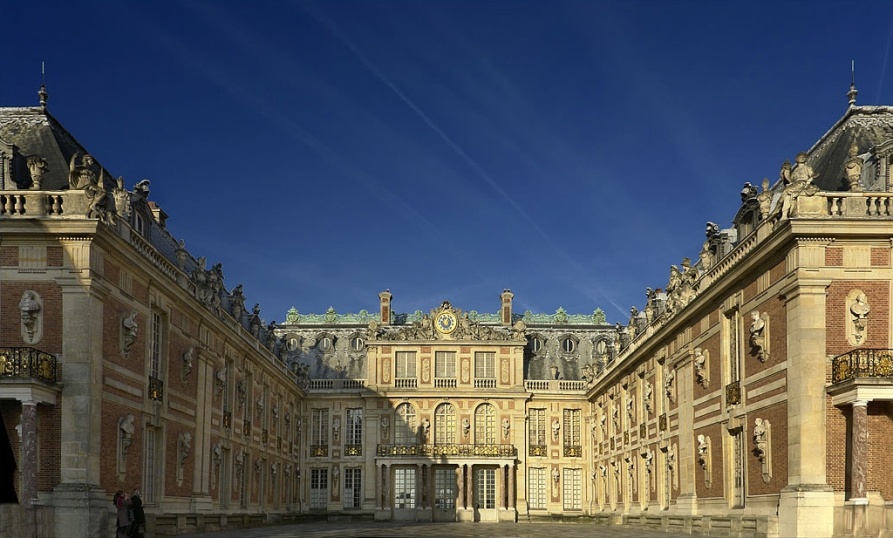 Mimaride, heykel ve resim sanatlarında gotik tarz terk edilir, barok ve rokoko tarzları yerleşir.
Fransa’daki Versailles Sarayı barok mimari ile yapılmıştır
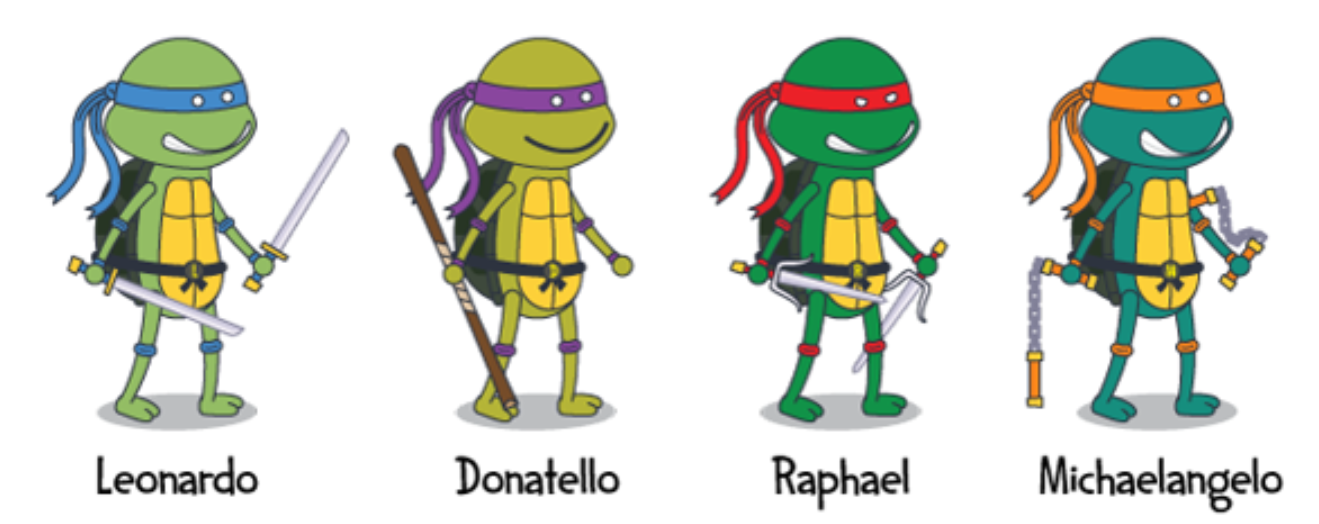 O dönemde sanat ve bilim arasında keskin bir ayrım yok  sanatçılar, aynı zamanda düşünür ve bilim insanı
Önemli isimler: Rembrand (Hollanda), Kopernik (Polonya)
Hümanizm
Rönesansla birlikte gelen yeni dünya ve insan anlayışı, felsefede Hümanizm olarak billurlaşır. Hümanizm, “insanseverlik” değildir. Tanrı merkezciliğin yerine insanı merkeze alan anlayıştır. Hümanizme göre insan gerçeği bulabilir ve bunu bilimsel düşünüşle yapar.
Hümanist felsefenin belirgin özelliği, insanın yeteneklerine duyulan güvendir.
 Önemli İsimler: Machiavelli, Guillaume Budé, Henri Estienne, Rabelais, Michel de Montaigne, Erasmus, William Shakespeare, Miguel de Cervantes, El Greco.
REFORM
Katolik Kilisesi’ne karşı Alman keşiş Martin Luther’in başlattığı ve 15-17.yüzyıllar arasında tüm Avrupa’ya yayılan karşı çıkış hareketidir. 
Hristiyanlığın yeniden gözden geçirilmesini, İncil’in Latince dışında da, yerel dillere çevrilmesini öngörür. Reform sonucunda Hristiyanlığın Ortodoksluk ve Katoliklik yanında üçüncü mezhebi olan Protestanlık ortaya çıkmıştır.
Reform sonucunda birçok yerde Kilisenin topraklarına el konur. Böylece Kilisenin ekonomik ve siyasal gücü zayıflar. Ayrıca Kilise okullarının yanı sıra laik okullar da açılır. Bu okullar bilimsel düşünüşün yayıldığı ve geliştirildiği yerler olmuştur.
AYDINLANMA FELSEFESİ
18. yüzyıl düşüncesi, “Aydınlanma felsefesi” olarak adlandırılır. (Aydınlanma Çağı) 
Aydınlanma” ya da onu önceleyen Reform ve Rönesans, bazı akıllı kişilerin kendi kendilerine ortaya çıkardığı değişim süreçleri değildir. Yukarıda anlatıldığı gibi, belirli bir toplumsal/ekonomik/kültürel bağlamın içinden çıkmıştır.
Bilimsel devrimle ilişkisini unutma! 
(1543- Kopernik- Göksel Kürelerin Devinimi Üzerine)
(1687-Newton, Principia)
Aydınlanmanın en temel özelliği insanın aklına ve doğruların akıl aracılığıyla bulunabileceğine duyulan güvendir. Tüm toplumsal ve bireysel yaşamın ve düşünüşün dine değil, akla dayandırılmasıdır Aydınlanma felsefesi. Aydınlanma, modernitenin doğmasına yol açacaktır.
Rene Descartes, Gottfried Wilhelm Leibniz, Johann Gottfried Herder, Immanuel Kant, Christian Wolff, Denis Diderot, Claude Adrien Helvétius, Montesquieu, Jean-Jacques Rousseau, Voltaire, David Hume, John Locke, Thomas Paine.
LİBERALİZM
“Laisser faire, laisser passer” (“Bırakınız yapsınlar, bırakınız geçsinler”)
Liberal düşünce ekonomik, siyasal, toplumsal, kısacası her alanda bireysel özgürlüklerin olması gerektiğini savunur. 
Burjuvazinin ekonomik gücünü korumasını ve arttırmasını, siyasal güce de sahip olmasını destekleyen, Amerikan Devrimi ve Fransız Devrimi’nin dayandığı siyasal görüştür. Devletin ekonomiye ve topluma asgari düzeyde karışmasını öngörür.
Her insanın yaşam, özgürlük ve mülkiyet haklarına sahip olduğunu söyleyen 17. yüzyıl filozofu John Locke liberalizmin kurucusu sayılır.
Ekonomik alanda liberalizm kapitalizmin oluşması ve gelişmesine düşünsel destek verir. Devletlerin, temel ve herkes için geçerli kuralları koymak ve uygulanmasını sağlamak dışında ekonomik alana müdahale etmesini istemez. Böylece yönetici sınıf dışında zenginleşen kesimlerin, yönetici sınıfın engellemelerine maruz kalmalarının önüne geçmeyi amaçlar.
Siyasal ve toplumsal alanda ise, insan hakları ve özgürlüklerinin tanınmasını savunur.
KAPİTALİZM
Üretim araçlarının özel mülk olmasına dayanan bir ekonomi sistemidir. Üretim araçlarının mülkiyetinin krala/devlete ve/veya din adamlarına ait olmasına karşı çıkar. 
Özel mülkiyetteki üretim araçları kâr amaçlı işletilir. 
(Serbest piyasa ekonomisi ve karma ekonomi türleri vardır)
Kilise öce karşı çıkıyor, sonra destek veriyor. Protestan John Calvin “protestan ahlâkı”nı oluşturur: sıkı çalışma, özveri, sabır, dürüstlük ve sorumluluklarını yerine getirme...
18. yüzyılda Adam Smith yazdığı “Ulusların Zenginliği” adlı kitapta köleler yerine, parayla motive edilen işçiler kullanmanın daha verimli olacağını; manifaktür üretimde uzmanlaşmanın yine verimi arttıracağını yazar. Smith’e göre herkes kendi mutluluğunun/kârının peşinde koşarsa dengeli ve herkesin ihtiyaçlarını karşılayan bir ekonomik düzen kurulacaktır; buna “piyasanın görünmez eli” adını verir.
Bu dönem aynı zamanda kapitalizmin “vahşi” olarak adlandırılan dönemidir. Köylerin fazlalığı olan insanlar işçi olmak için büyük şehirlere gelmiştir. Kadın ve çocuklar dahil herkes 14-16 saat arası çalışmaktadır ve fabrikaların yanındaki mahallelerde açlık sınırında yaşamaktadır.
Kapitalizmin bu vahşi dönemi, işçilerin haklarını elde etmek için gerçekleştirdikleri ayaklanmalar ve kapitalistlerin onların da bir pazar olduğunun fark edilmesiyle sona erer. 8 saatlik çalışma standart kabul edilir; sosyal haklar elde edilir ve tüketim toplumuna evrilir.
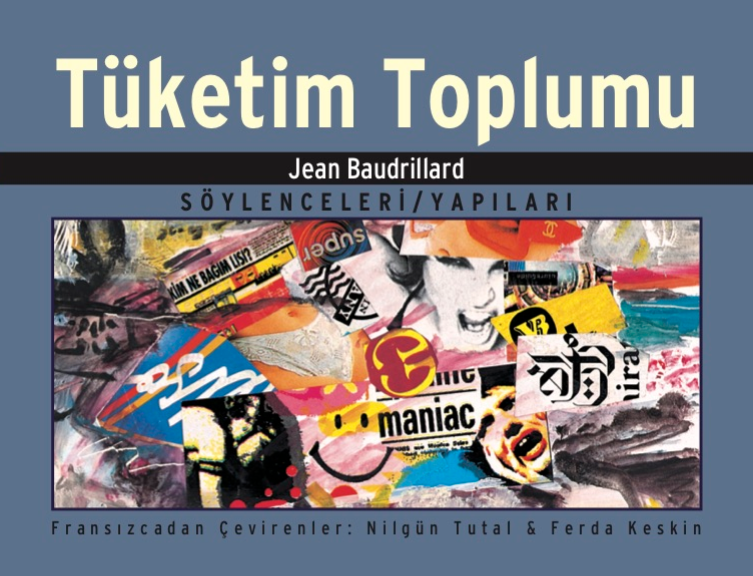 Refah Devleti (Sosyal Devlet)
1929 ekonomik krizinin ardından liberal politikaların yerine Keynesçi ekonomik politikalar uygulanmaya başlar. Böylece 1950’lerden sonra Batı Avrupa ve ABD’de devletin işlevleri ekonomiyi (ve kapitalizmi) korumak üzerine yeniden tanımlanır. Yurttaşların ekonomik ve toplumsal esenliklerinin korunması devletin görevi sayılır. 
Tümüyle ücretsiz sağlık, ücretsiz eğitim, işsizlik sigortası, ücretsiz ulaşım, evi olmayan yoksullara ev subvansiyonu, zenginlerden daha fazla vergi alıp bunu yoksullar için harcama vb. temel ihtiyaçların karşılanması bir yurttaşlık hakkı olarak devlet tarafından yerine getirilmeye başlanır.
Neo-Liberalizm (Yeni Sağ)
Devletin büyümesi ve ekonomik alanda denetiminin artması sermayenin işine uzun vadede yaramaz. Bu nedenle 1980’lerden sonra güçlenen neo-liberalizm, yine devletin ekonomiden ve toplumdan elini çekmesi gerektiği düşüncesini tüm dünyaya yaygınlaştıracaktır.
“Kişisel/Özel olan politiktir!” (“Personal is political”)
Liberalizm kamusal alan ve özel alan ayrımı yapar. Siyaset kamusal alanda, ekonomi ve toplumsal yaşam ise özel alanda sayılır. Özel alan ile kamusal alanın birbiriyle ilişkili olmadığı, siyasal alandaki devletin özel alana müdahale etmemesi gerektiği, kamusal tartışmaların sadece siyasal alanda yapılması gerektiği kabul edilir. (karı-koca arasına girilmez!!!)
İlk olarak Kate Millett’ın söylediği “kişisel olan politiktir” sözü, yukarıda anlatılan anlayış nedeniyle kadınların özel alanda yaşadıkları hak ihlallerinin hak ihlali sayılmayıp özel sorunlar olarak algılanmasına karşı çıkar.
Bu söz daha sonra sadece toplumsal cinsiyet değil; etnik, dinsel vb. her tür ayrımcılığa ve hak ihlaline ilişkin olarak kullanılmaya başlanır. Bu tarz sorunların iki kişi arasında dertleşmeden ibaret kalacak derecede bireysel/özel değil, kamusal konuşmada yer alması ve kamusal olarak çözülmesi gereken siyasal sorunlar olduğunu vurgular.
“MODERN ZAMANLAR” (MODERNİTE)
Ortaçağ ve Rönesans'ın ardından, “modern zamanlar” gelir.
Modernite bilimsel devrim, aydınlanma siyasal devrim ve sanayi devrimiyle oluşmuştur. 
İngiltere’de başlayan sanayi devrimi, makineleşme ve fabrikalaşma ile ortaya çıkmıştır. Fransa, Almanya ve ABD de sonradan birer sanayi ülkesine dönüşmüştür. Sanayi devrimi, kapitalizmin hem ekonomik hem de toplumsal bir sistem olarak egemen hale gelmesine yol açmıştır.
Bu dönemde kapitalizmin itmesiyle ulus devletler güçlenir; ulus devletlerin güçlenmesi kapitalizm için uygun gelişme ortamı yaratır. Hammadde ve işçilerin ulus devlet sınırları içinde aynı yasalara tabi olmaları, yolların ve kentlerin güvenliğinin sağlanması kapitalizmin gelişmesine yol açar. Sözgelimi kentlerin güvenliğini sağlayan polis teşkilatı, 1840’larda ortaya çıkar. Kentsel hizmetler (alt yapı, sağlık sigortası, sosyal yardım kurumları, parklar…) 1850’lerden sonra iyileştirilmeye başlanır.
Modernite, her zaman eleştirisini de içinde taşımıştır: Akıl ve düzenle bunlara duyulan güvensizlik hep bir arada olmuştur. Birçok düşünür, aklın egemenliğinin tek tipleştirici uygulamalarına ya da duyguları yok saymasına karşı çıkmıştır. İkinci Dünya Savaşı öncesi ve sırasında Nazi Almanya'sının insanları yok eden tutumunu “akla” dayandırdığını iddia etmesi de modernitenin bu eleştirisini güçlendirir.
İçinde yaşanılan toplumsal durumu tarif eden “modernite (modernlik)” ile modern olma düşüncesi/isteği anlamındaki “modernizm” birbiriyle karıştırılmamalıdır.
Fordizm
Amerikan ekonomisinin en önemli sektörlerinden biri olan otomotivde başlayan ama sonra sanayiyi belirleyen Fordizm, üretimin mekanizasyonu fikrine dayalıdır. Üretimin küçük parçalara ayrılması ve bant sistemiyle verimlilik artışı sağlanmıştır. 
Kapitalizm, pazarın sürekli büyümesine dayalıdır. Zenginler, pazarın önemli bir kısmını oluştursa da, yeterli gelmemeye başlamıştır. Fordist üretim malların ucuzlamasını sağlar. Böylece gösterişçi tüketim olanağına sadece zenginler değil, daha az para kazananlar da kavuşmuştur. Tüketim toplumuna gidilen yol açılmıştır.
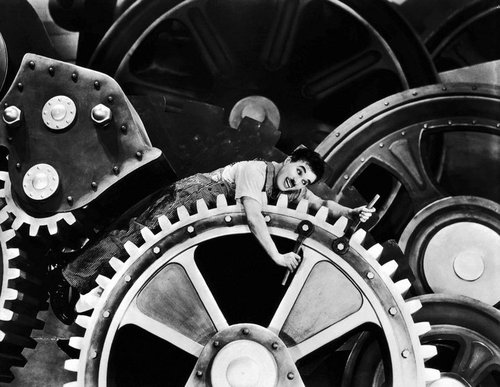 Fordist üretim sisteminin çalışanlar açısından yabancılaştırıcı ve nesneleştirici etkileri sadece ekonomistler ve siyasetçiler değil, sanatçılar tarafından da eleştirilmiştir. Charlie Chaplin’in “Modern Zamanlar” filmi bunun en önemli örneklerinden biridir.
Tüketim Toplumu
Amerikan hayat tarzının bütün dünyaya yayılmasının simgesi Coca Cola, aynı zamanda yeni bir döneme de işaret eder: Tüketim toplumu.
Sahip olunan mallar, her dönemde zenginliğin ve üst katmanda/sınıfta olmanın göstergesi sayılmıştır. Tüketim toplumunda da belirli mallara sahip olmak belirli bir yaşam tarzının, belirli bir sınıfa ait olmanın göstergesi haline gelmiştir.
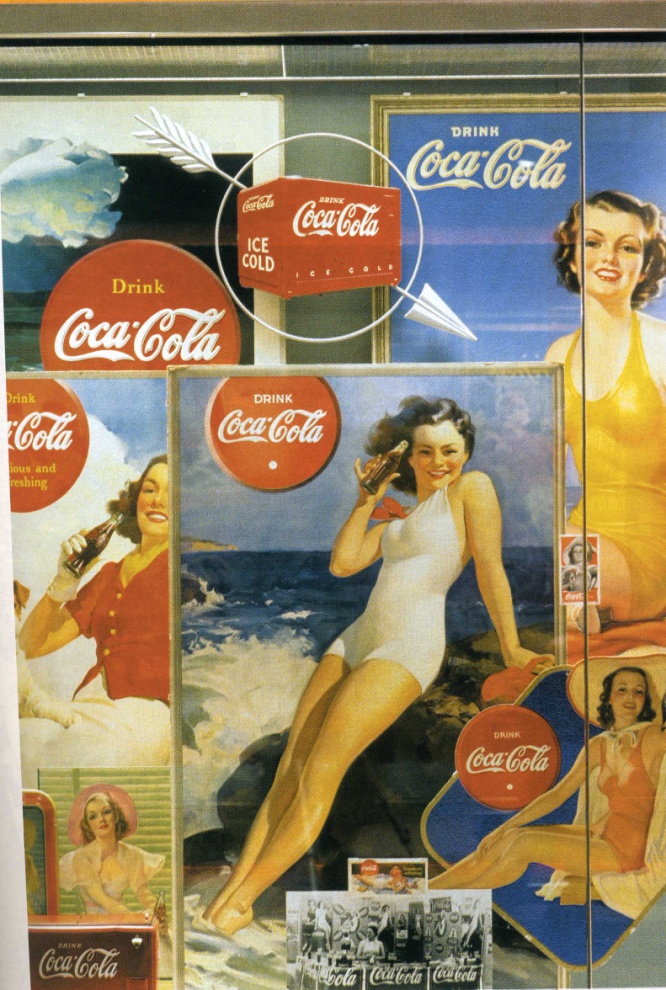 Reklamların ve orta sınıf yaşamını anlatan Hollywood filmlerinin bu yaşam tarzı-mal tüketimi ilişkisini yaygınlaştırmada ve kapitalizmi geliştirmede katkısı büyük olmuştur.
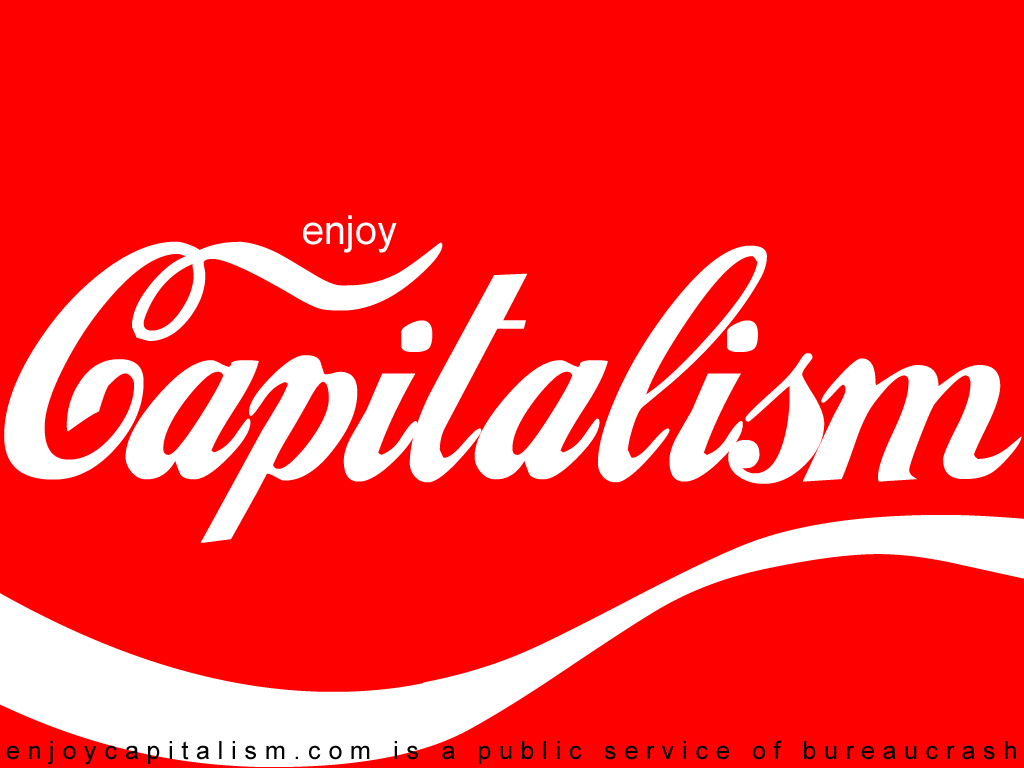 Popüler Kültür (Pop kültürü)
20. yüzyıldan önce sadece halkın ürettiği sanat, kültür ürünleri olarak algılanan “popüler kültür”, 1950’lerde yeni bir anlama kavuşur: Kitle iletişim araçlarıyla (medya aracılığıyla) geniş bir alana yayılan ve benimsenen, hızla tüketilen ve hızla değişen kültür.
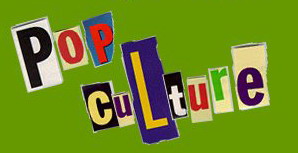 Frankfurt Okulu düşünürleri bu kültüre “kitle kültürü” adını vererek kitleleri yönlendirmedeki rolünü ortaya çıkarırlar.
Kültürel Çalışmalar yaklaşımı ise bu kültürü “popüler kültür” adı altında araştırır ve kitlelerin yönlendirilmeye karşı çıkma, direnme noktalarını bulmaya çalışırlar.
Sanat akımları
Rönesans öncesinde zanaatçılar (ve sanatçılar) yöneten kesime (hükümdarlara ve din adamlarına) bağlı çalışırlar, aristokratları ve Hristiyanlıktan önce tanrıları, sonra da Tanrıyı yücelten eserler yaparlardı. 
Rönesans döneminde zenginleşen kesimler ya da yöneten kesimlere iş yaparak para kazanmanın yanında, kendini ifade etmek için de sanat eseri üretebilen bir sanatçı kesimi oluşma olanağı bulmuştur. Bu nedenle de birçok sanat akımı ortaya çıkabilmiştir: Neoklasizm, romantizm, empresyonizm, ekspresyonizm, realizm, fovizm, fütürizm, dadaizm, sürrealizm, kübizm, soyut sanat vb.
Pop-Art: 
Bu sanat akımlarından biri de Andy Warhol’un adıyla özdeşleşen Pop-Art’tır. Klasik “yüksek sanat”ın iddialarını ve biçimlerini reddederek sanatla yaşam arasındaki uzaklığı ortadan kaldırmayı hedefleyen, o güne kadar sanat konusu olmamış sıradan, kentsel gündelik yaşam nesnelerini betimleyen ve böylece kitle kültürünün taşıyıcılığını yapan Pop Art, 1960’larda yükselişe geçer. Tüketim toplumunu ve reklamları besleyen bir sanat akımı olur.
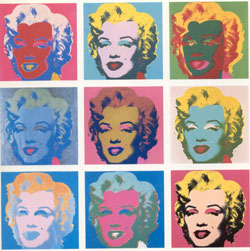 Andy Warhol’un “Marilyns” adlı eseri
Kavramsal sanat: 
Sanatçının kendi bedeni de dahil olmak üzere gündelik yaşamdan çok çeşitli nesneler kullanarak ürettiği kavramsal sanat eserleri, “eşsizlik” üzerine kurulu “sanat” kavramının kendisinin sorgulanması üzerine kuruludur. Sanat eserlerinin müzelerde sergilenen “biricik” “yüksek sanat” eserleri ile otoritelerce kabul görmeyen diğer sanat eserleri şeklinde eşitsiz biçimde nasıl ayrıldığını sorgular.
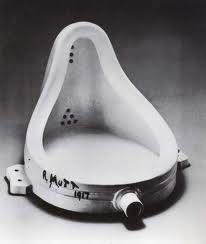 Marcel Duchamp’ın “Fountain” (Çeşme) adlı eseri başaşağı duran bir pisuardır. Duchamp “sergilenen” her nesnenin sanat eserine dönüşebileceği fikrini ortaya atarak “yüksek sanat” fikrini sorgulatır.
KÜRESELLEŞME
Dünyanın (kürenin) tek bir piyasa haline gelmesine işaret eder. Kapitalizm, ulus devletin ötesine geçmiş, çok uluslu hale gelmiştir. Sermaye ve ticaret akışkanlığı, daha önce görülmemiş bir düzeye ulaşmıştır. Bir şirket hammaddenin ucuza bulunduğu bir ülkede hammadde sağlayan bir şirkete sahip olup işgücünün ucuz olduğu başka bir ülkede bu hammaddelerin işlenmesi için fabrika açabilmektedir.
Her iki ülkenin yasal mevzuatının bu şirketin istediği gibi iş yapabilmesine uygun olması gerekir; bu nedenle çok uluslu şirketlere kapı aralamak isteyen devletler, mevzuatlarını bu doğrultuda değiştirmektedirler. Neoliberal düşünce ve politikalarla küreselleşen kapitalizm, hukuk alanında deregülasyon (kuralların kaldırılması) ve reregülasyon (kuralların yeniden düzenlenmesi) talebiyle hareket etmektedir.
Küreselleşmenin hızlanmasında ulaşım ağının ve internetin yaygınlaşmasının rolü büyüktür.
Dünyanın hemen her yerinde aynı üretim biçiminin ve üretim ilişkilerinin yaygınlaşması, farklı coğrafyalar arasında kültürel ve düşünsel alışverişin daha önce hiç olmadığı kadar yaygınlaşması ekonomik küreselleşmenin yanı sıra kültürel küreselleşmeye de yol açmıştır. Bu durum, dünya tek bir uygarlığa doğru mu gidiyor? sorusunu doğurur.
Uygarlık tarihi, bir yandan insanlığın ortak mirasının oluşumunu anlamamızı sağlarken, diğer yandan da dünyanın farklı coğrafyalarında yaşayan insanların ürettikleri değerler, anlamlar, yaşam biçimleri ve ürünleri ayırt etmemize yol açar. Yani hem evrensel bir boyutu vardır, aynı zamanda “yerel”dir…
Küreselleşme de bir yandan evrensel üretim biçimi ve ilişkilerini dayatırken bir yandan da yerel olanın farklı coğrafyalara ulaşmasını sağlar. Ancak yerel olan, başka coğrafyalara ulaşırken popüler kültürün tezgahından geçer ve yerel birçok özelliğini yitirerek tüketim için bir meta haline dönüşebilir.
Bir Afrika maskı alıp evimize astığımızda, onun ortaya çıkarıldığı kabilede taşıdığı anlamdan farklı bir anlama kavuşmasına yol açarız; o artık bizim belirli bir yaşam biçimine ve kültürel düzeye sahip olduğumuzun göstergesidir.
Küreselleşme bir yandan da bu Afrika maskının kabilesi için ne anlama geldiğini öğrenmemize, o kabilenin yaşam ve düşünce biçimi içinden kendimize bakma olanağı da ortaya çıkarmaktadır.
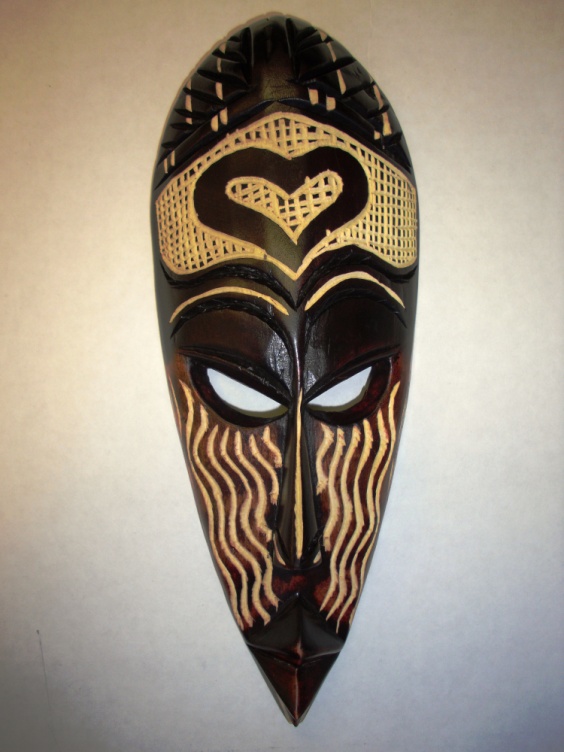 Küreselleşmenin ekonomik boyutu
Küreselleşme, her şeyden önce, ekonomik boyutu ile kavranabilir. Dünya ekonomisini oluşturan sosyal ve ekonomik parçaların birbirleriyle ve giderek dünya piyasalarıyla eklemlenmesi anlamına gelir. Bu çerçevede, ticaret ve sermaye akışının serbestleştirilmesidir.
Bourdieu: “Küreselleşme, piyasa mantığını engelleyen her türlü kolektif yapının yok edilmesini gerektirir.” demiştir. Yani, herhangi bir toplumsal, idari ya da yasal kısıtlama olmaksızın, sermayenin dünyanın her yerine akabilmesini hedefler. Bu nedenle de küreselleşmeyi destekleyen politikalara neo-liberal politikalar denir.
Bu politikaların rasyonellik ölçütü, sermayenin kârlılığıdır.
Küreselleşmenin alternatif kullanımları
Küreselleşmenin sunduğu ulaşım ve (başta internet olmak üzere) haberleşme ağını kullanan ve küreselleşmenin getirdiği ekonomik ve toplumsal dayatmalara karşı çıkan birçok hareket oluşmuştur. 
ÖRN: Meksika’daki Zapatistalar, 30 Eylül 1999’da Dünya Ticaret Örgütü’nün Seattle’daki toplantısını protesto etmek için dünyanın dört bir yanından gelen eylemcilerin dahil olduğu Küreselleşme Karşıtı Hareket bu hareketlere örnek verilebilir. Küreselleşme Karşıtı Hareket, klasik örgütlenme yapılarından hiç birine uymayan, çok parçalı, gevşek ve ağ biçimli modeliyle, küreselleşme çağına uygun bir yapılanmadadır.
Küreselleşmenin getirdiklerine karşı çıkan ve şiddet kullanan hareketler de vardır: 
-Amerikan Milisleri ve Vatanseverler Hareketi, -1995’de Japonya’daki sarin gazı saldırılarını düzenleyen Aum Shinrikyo ve takipçileri,
-El Kaide’nin de dahil olduğu Yahudilere ve Haçlılara Karşı Cihat İçin Dünya İslami Cephesi de bunlara örnektir.
Tıpkı teknolojik ürünler gibi, küreselleşme gibi süreçler de içkin biçimde olumlu ya da olumsuz olarak nitelendirilemezler. Yaşama baktığımız perspektif ne ise, onun içinde bir yandan olumlu kullanımlarını bulabilir, bir yandan da olumsuz kullanımlarına rastlayabiliriz.